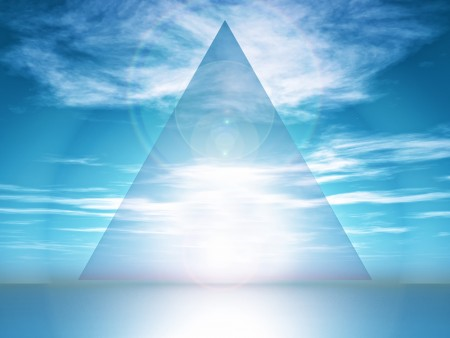 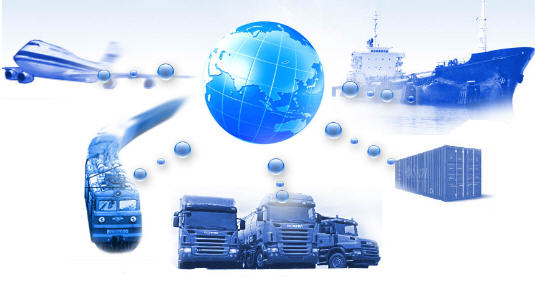 ТРАНСПОРТНА ІНФРАСТРУКТУРА
Тема: Транспортна інфраструктура України та перспективи її інтеграції в європейську транспортно-логістичну систему
План:
1. The meaning of ‘Common Transport Policy’
2. Транспортна інфраструктура як складова логістичних систем
3. Характеристика транспортного сектору України
4. Перспективи інтеграції в європейську транспортну інфраструктуру
Розроблено: к. держ. упр., доц. Онищенко О.А.
THE EUROPEAN COMMUNITY TREATY 
PART ONE    PRINCIPLES
Article 3
1. … the activities of the Community shall include, as provided in this Treaty and in accordance with the timetable set out therein:
… (f) a common policy in the sphere of transport;…
TITLE V     TRANSPORT
Article 71
1. …taking into account the distinctive features of transport, the Council shall … lay down:
(a) common rules applicable to international transport to or from the territory of a Member State or passing across the territory of one or more Member States;
(b) the conditions under which non-resident carriers may operate transport services within a Member State;
(c) measures to improve transport safety;
(d) any other appropriate provisions.
THE MEANING OF ‘COMMON TRANSPORT POLICY’
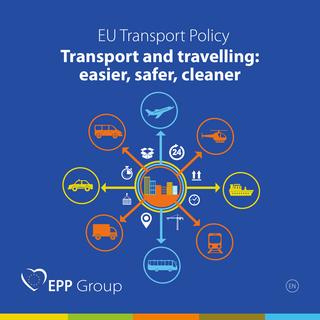 distinctive features ;
geographical factors;
historical factors ;
establishment of a single Community policy by  reformulating the policies of member states.
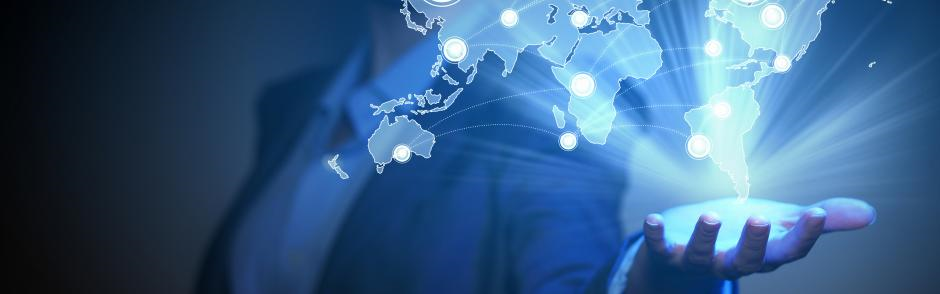 Транспортна інфраструктура як складова логістичних систем
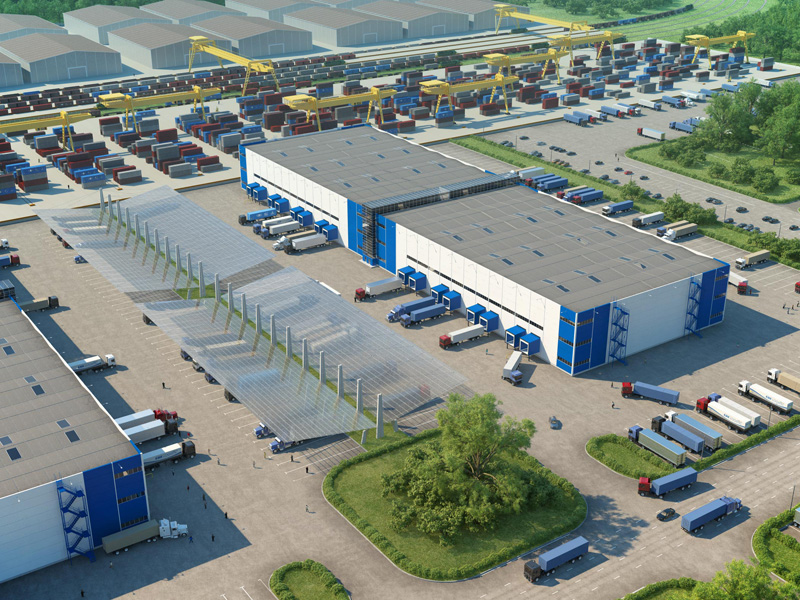 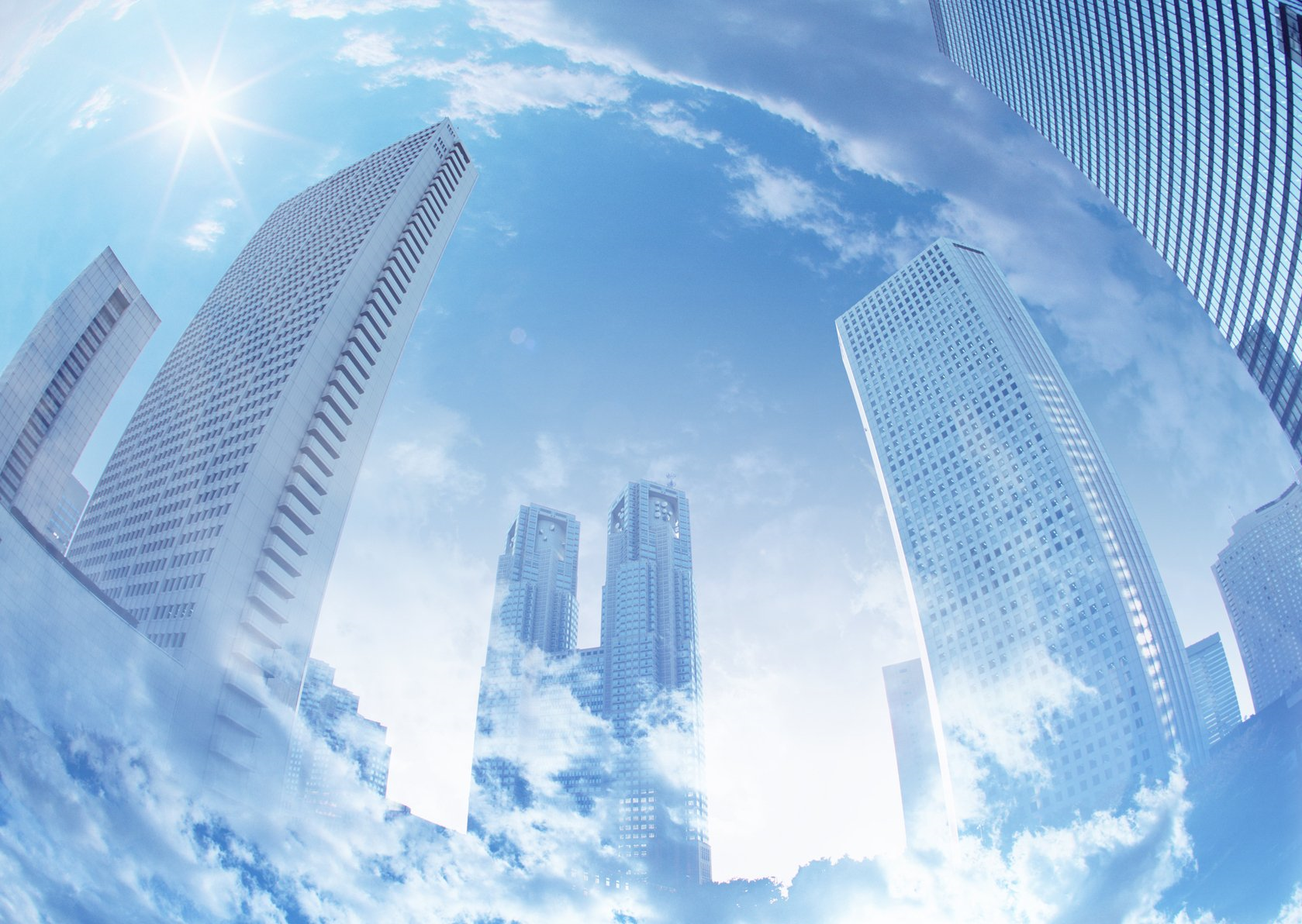 СКЛАД ТРАНСПОРТНОЇ ІНФРАСТРУКТУРИ
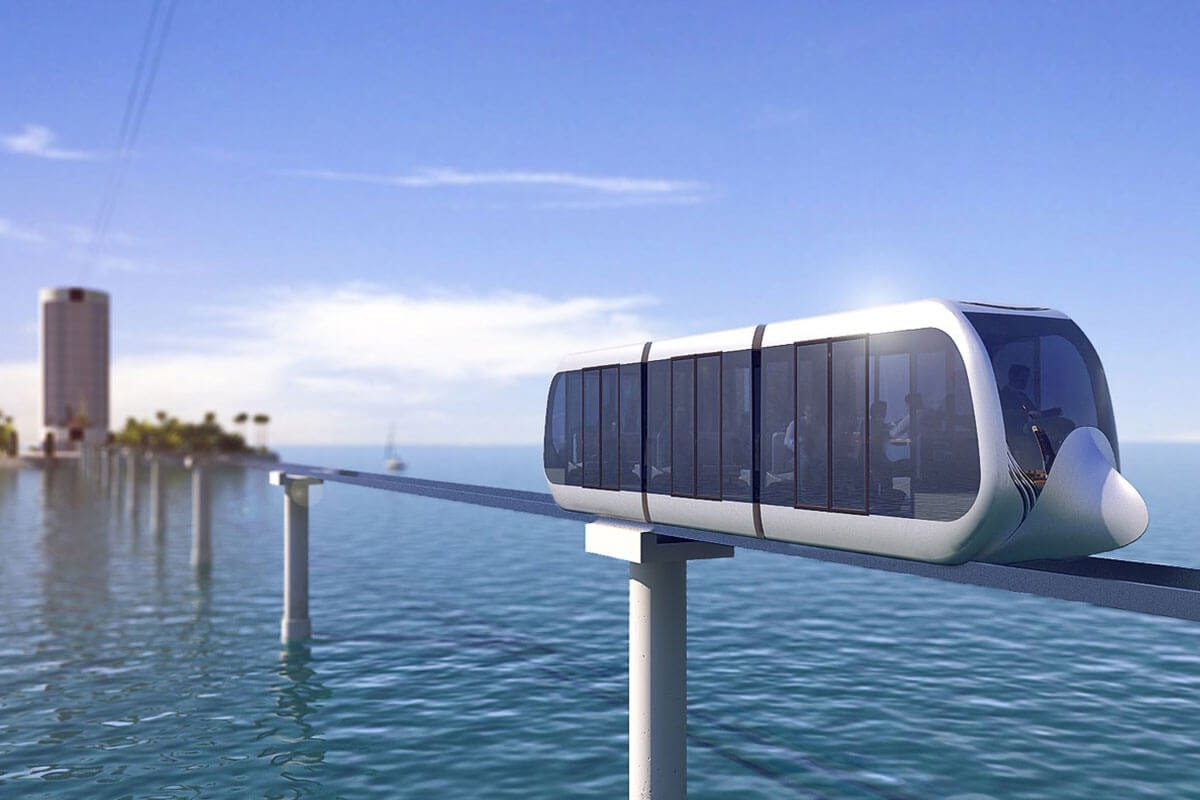 ЗНАЧЕННЯ ТРАНСПОРТУ
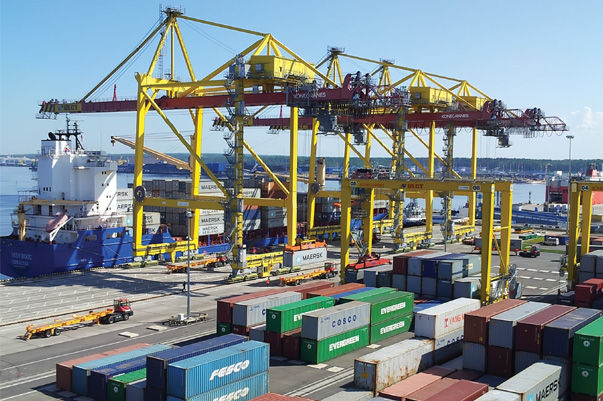 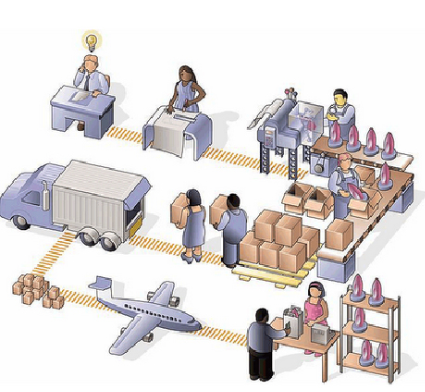 ВИДИ ЛОГІСТИКИ
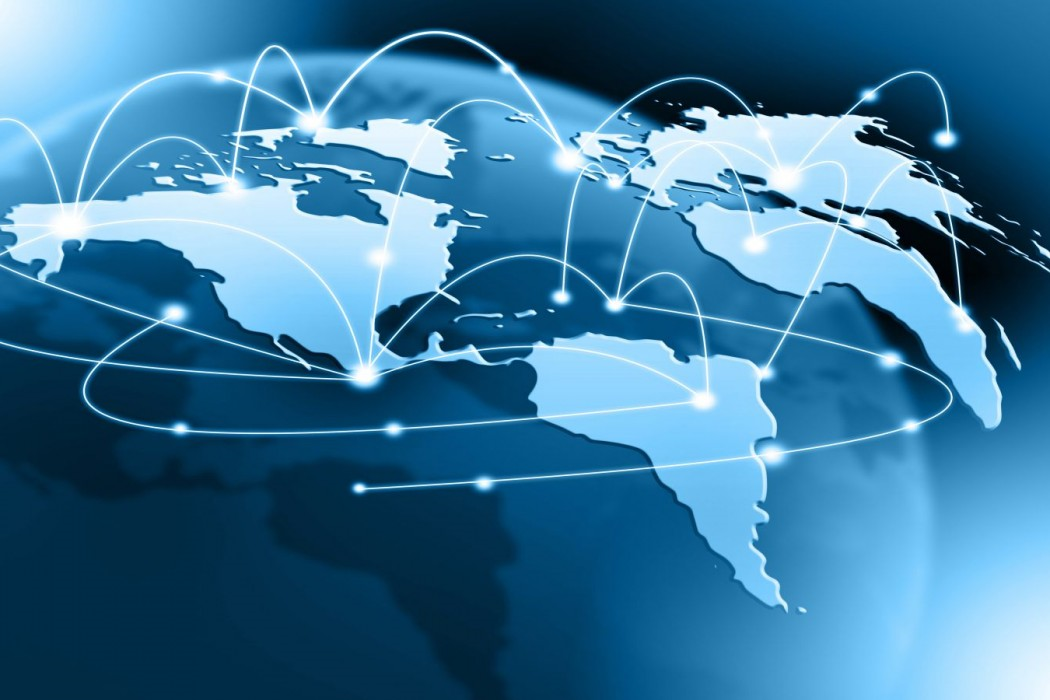 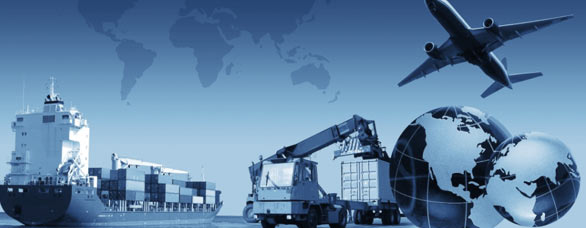 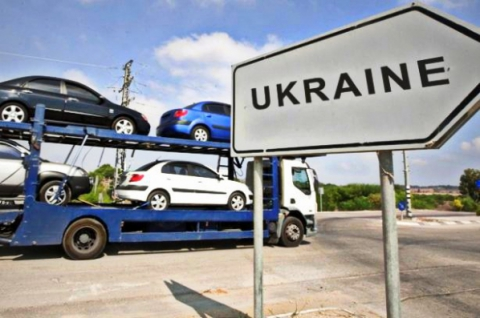 3. ХАРАКТЕРИСТИКА ТРАНСПОРТНОГО СЕКТОРУ УКРАЇНИ
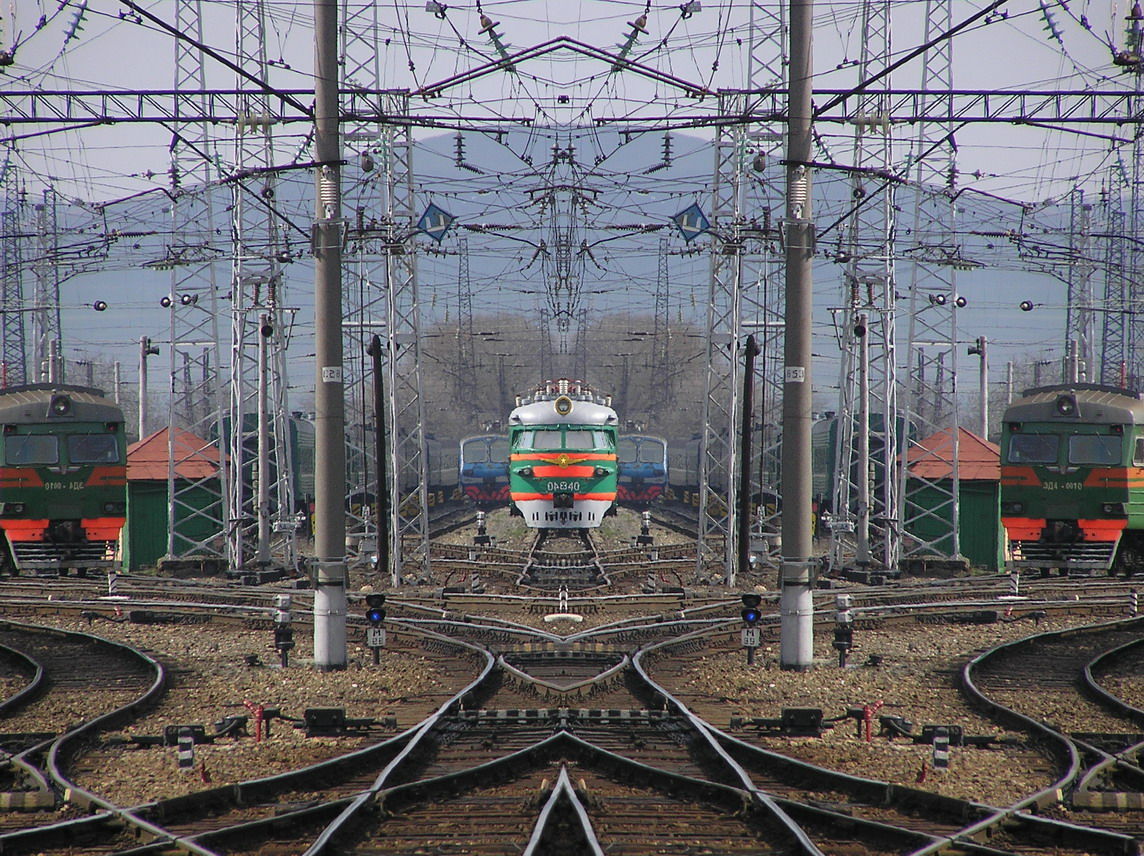 ЗАЛІЗНИЧНИЙ ТРАНСПОРТ
Вантажообіг України за видами транспорту з 1940-2014 рр., млн. т/км
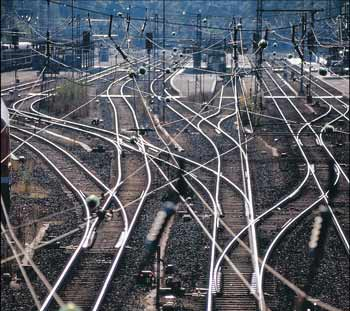 Залізнична транспортна система України:
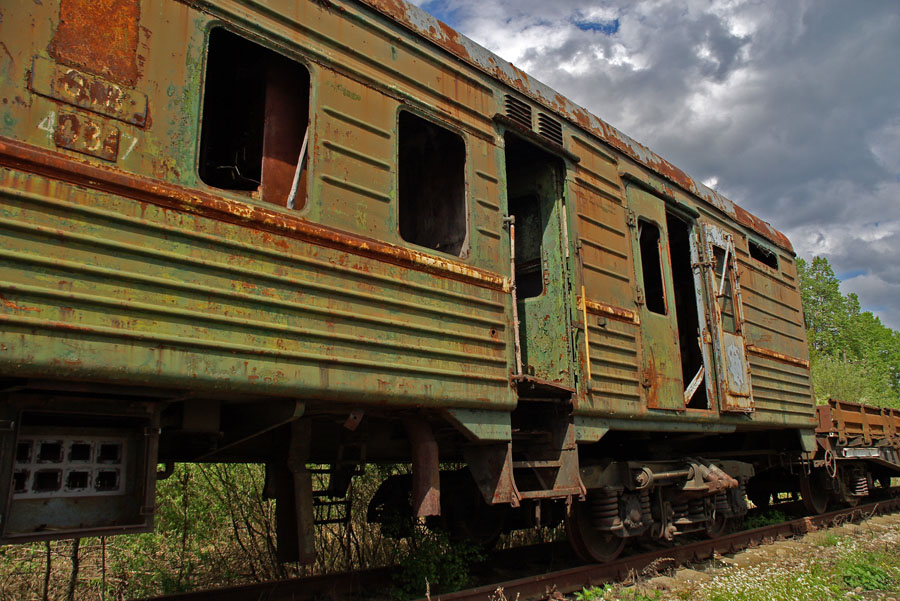 Проблеми залізничного сектору України
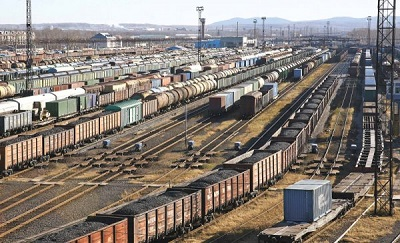 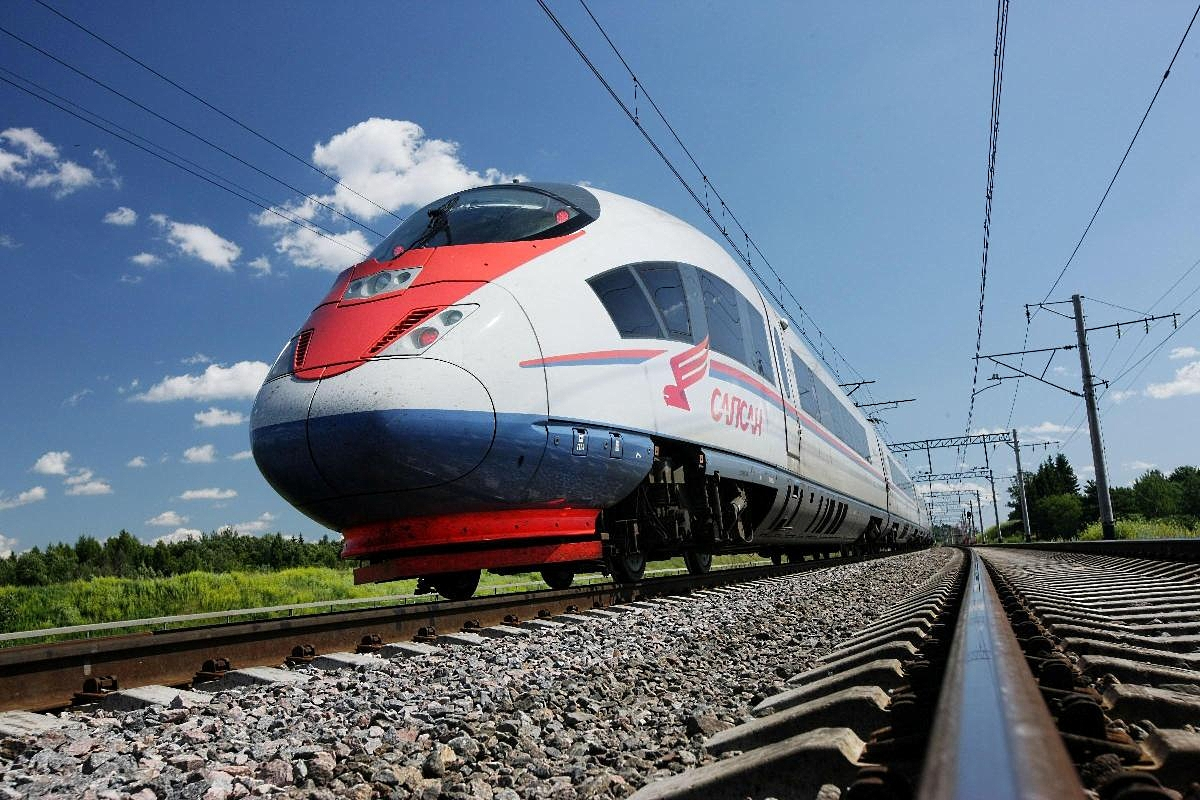 РЕФОРМА ЗАЛІЗНИЧНОГО СЕКТОРУ
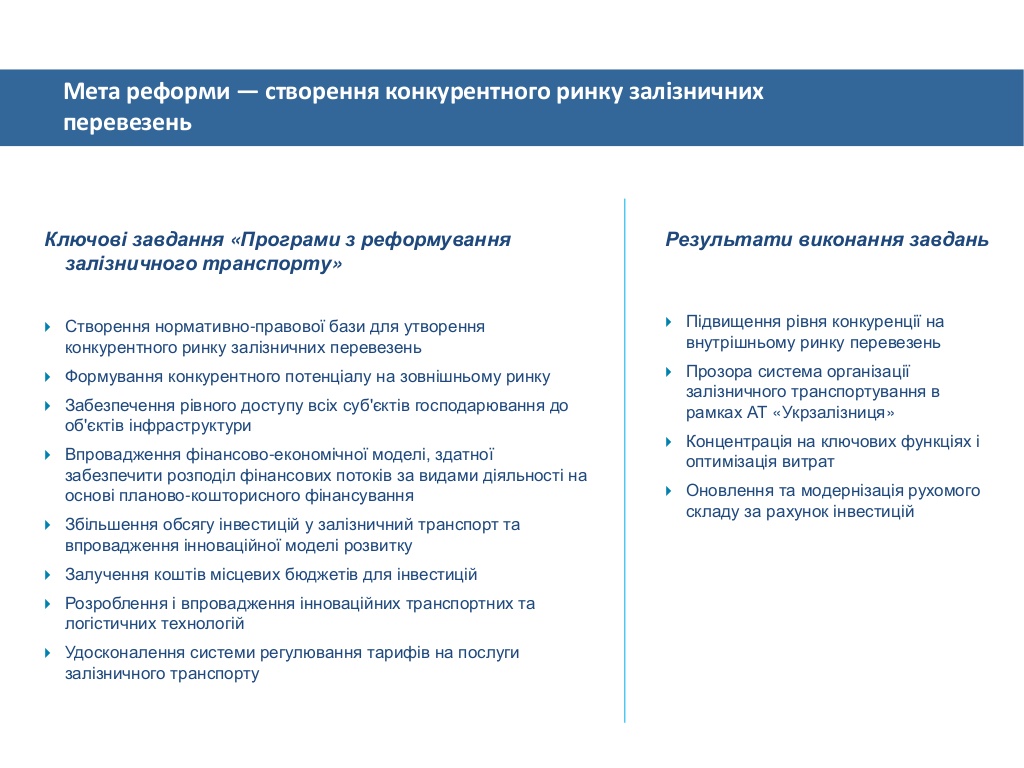 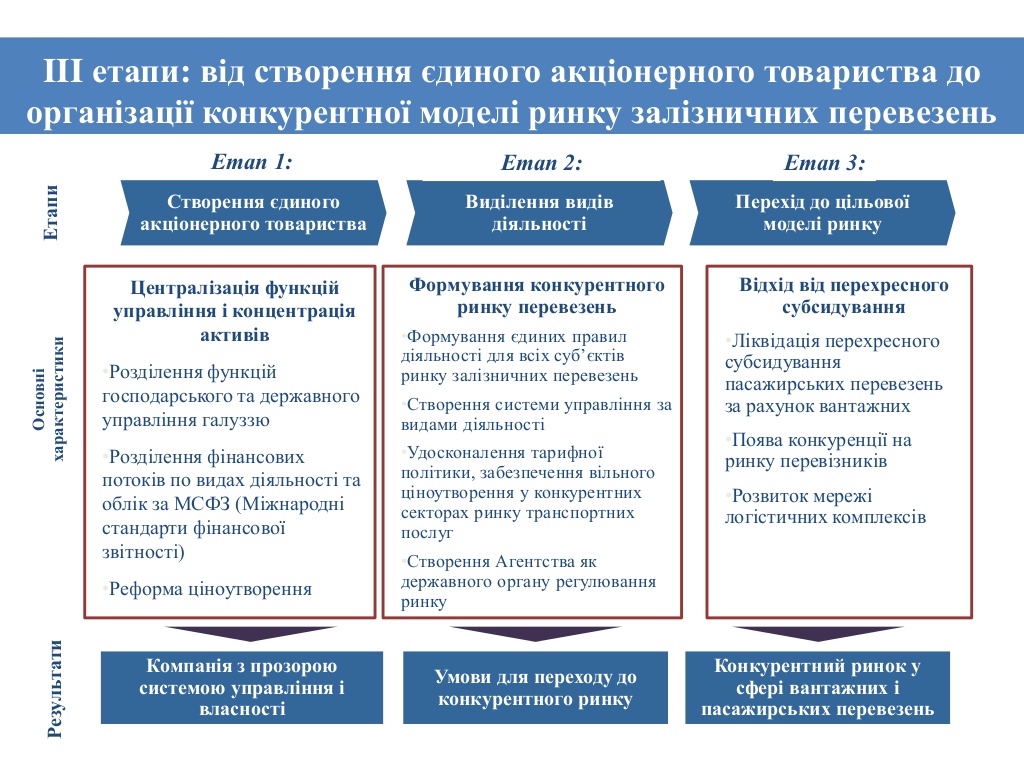 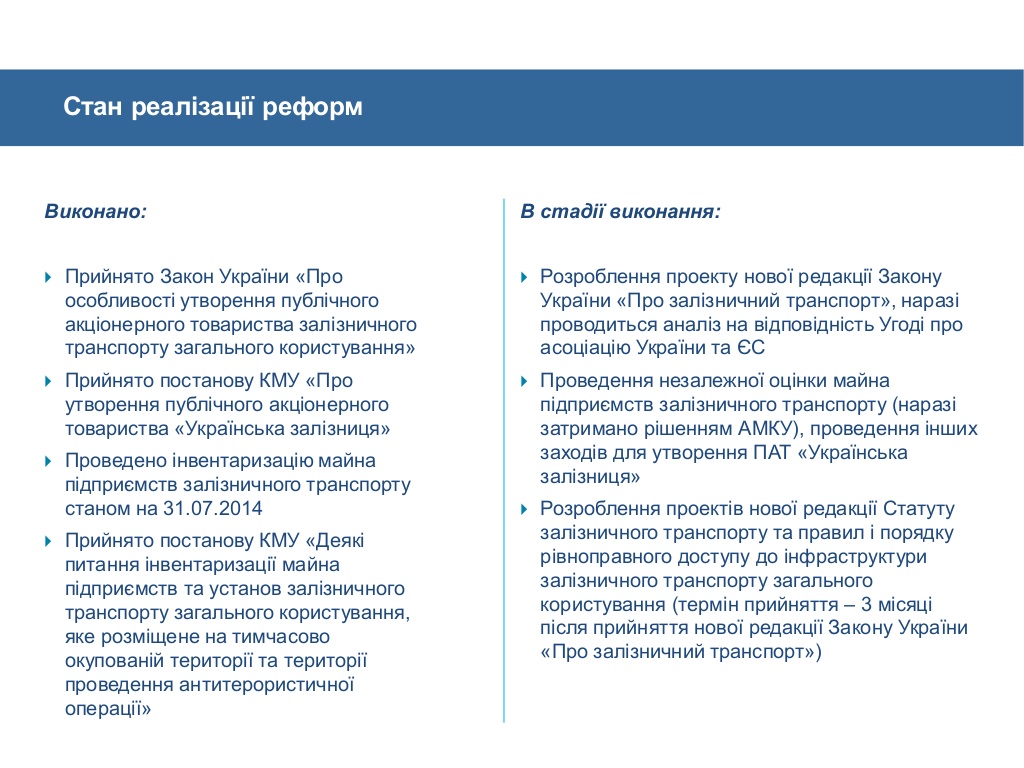 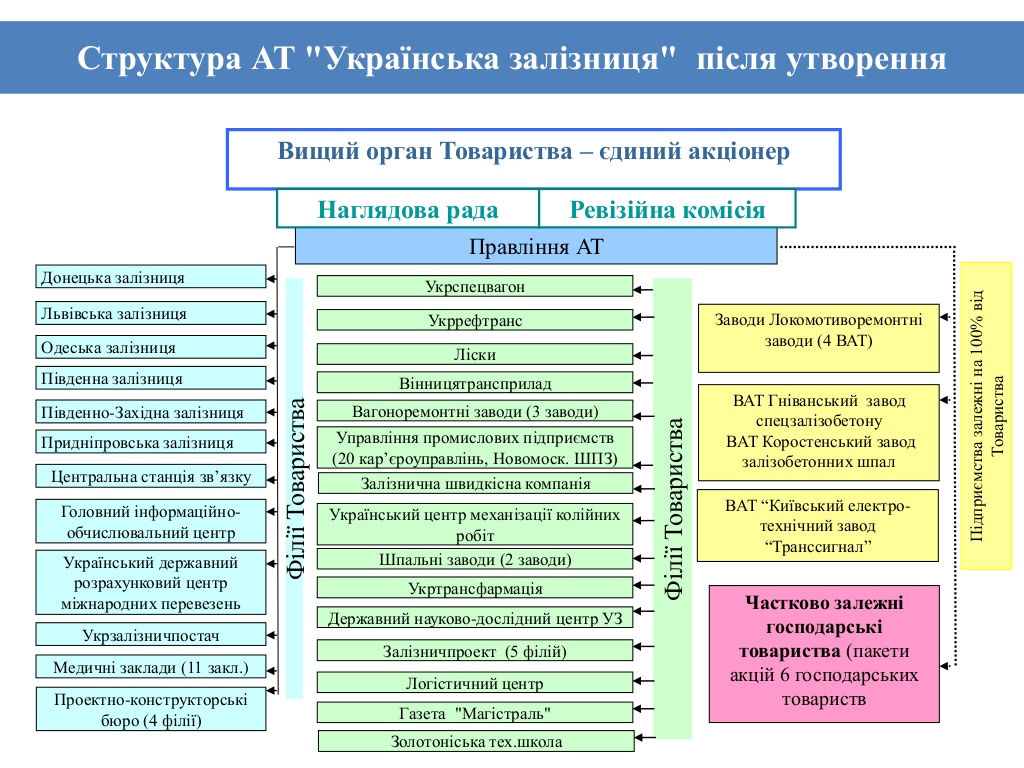 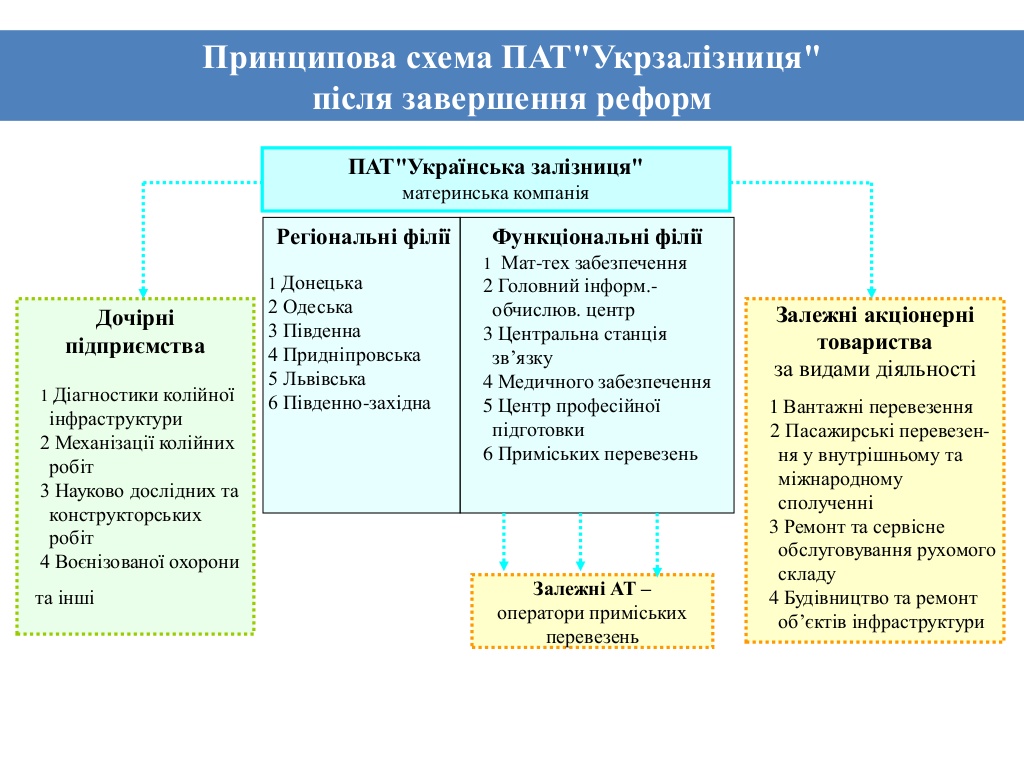 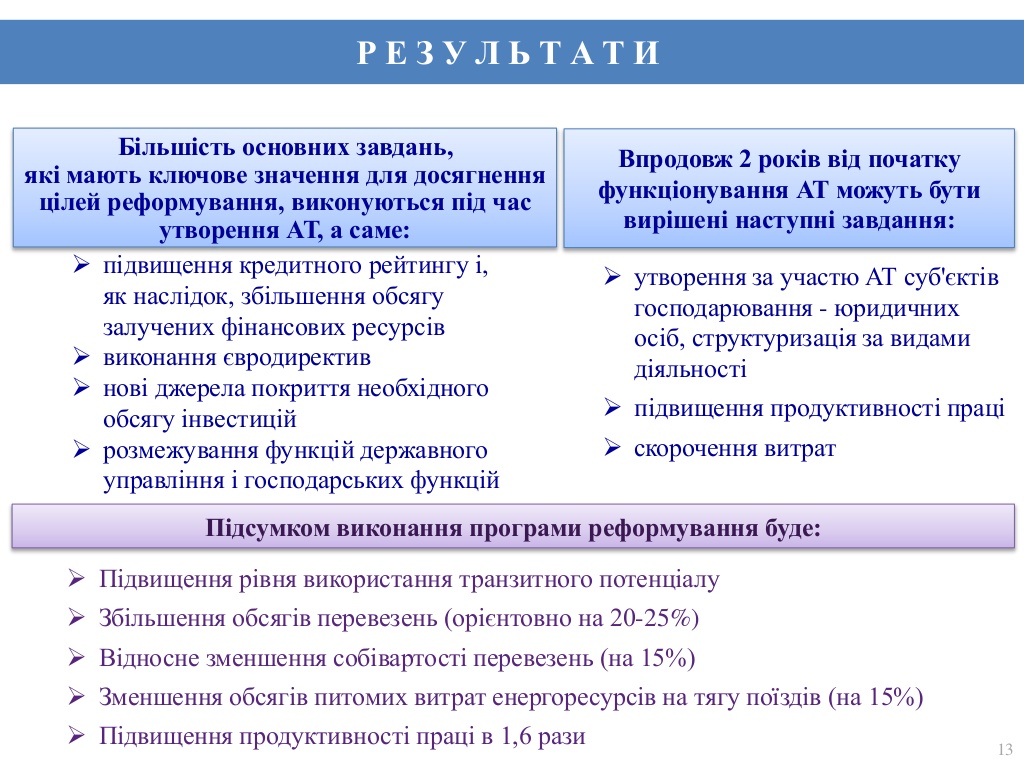 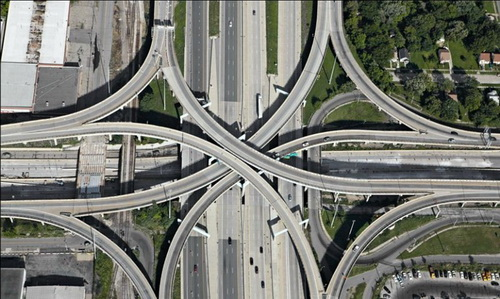 АВТОМОБІЛЬНА ТРАНСПОРТНА СИСТЕМА
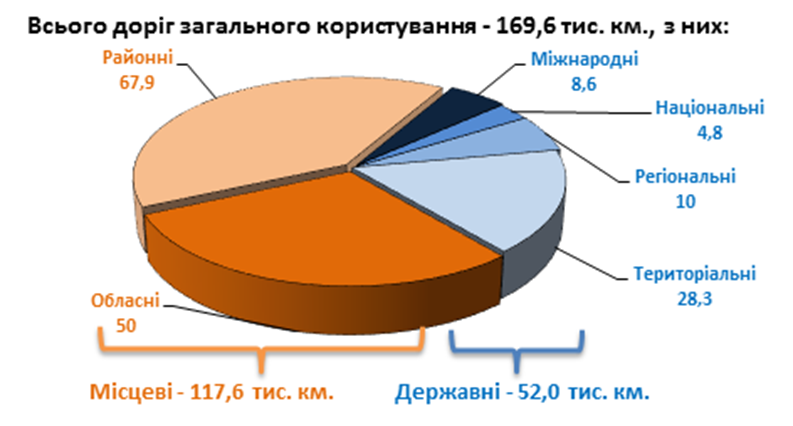 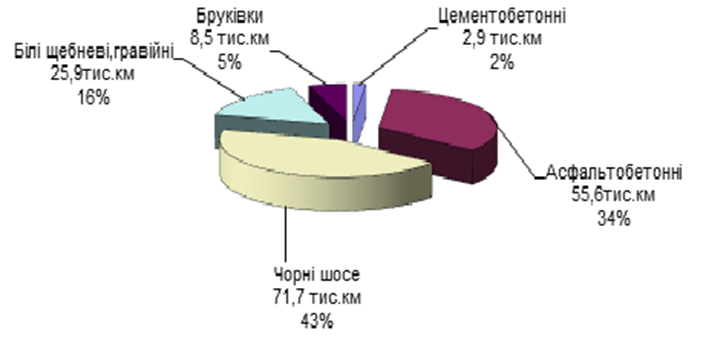 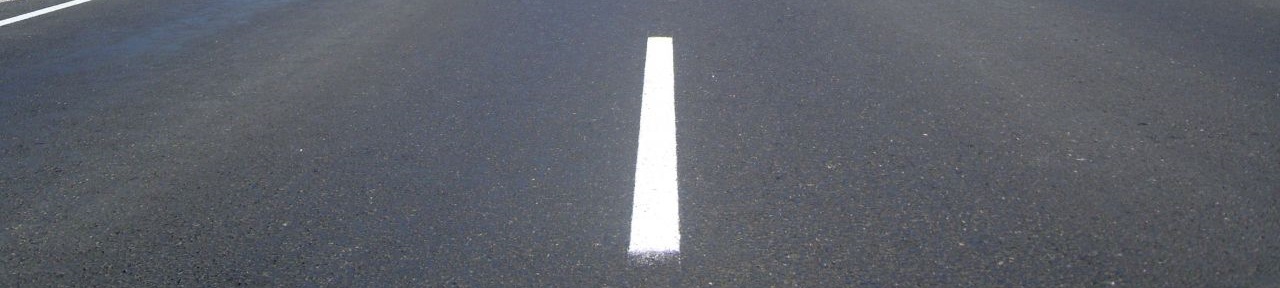 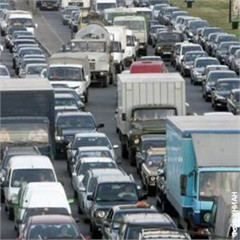 Проблеми автомобільного сектору України
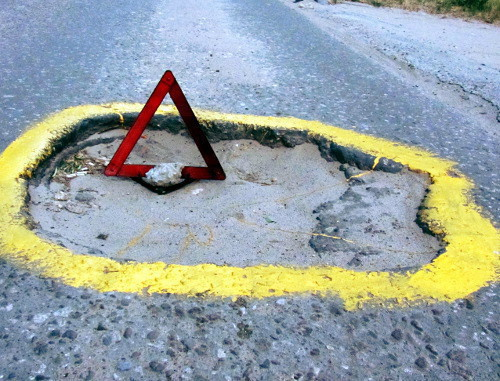 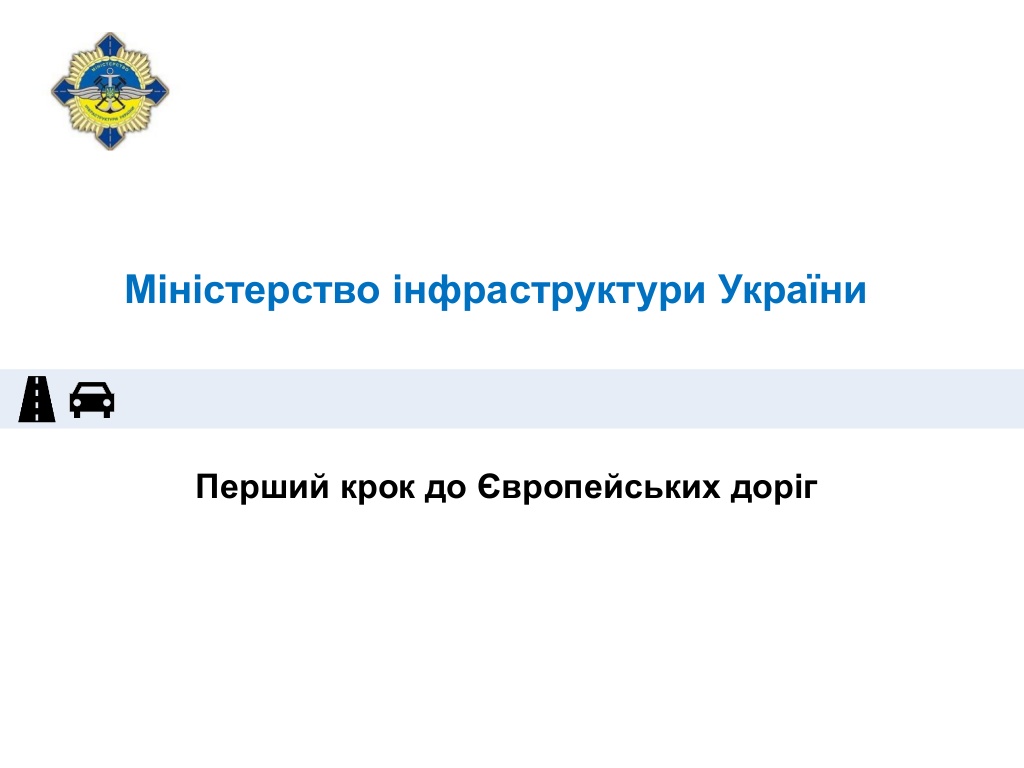 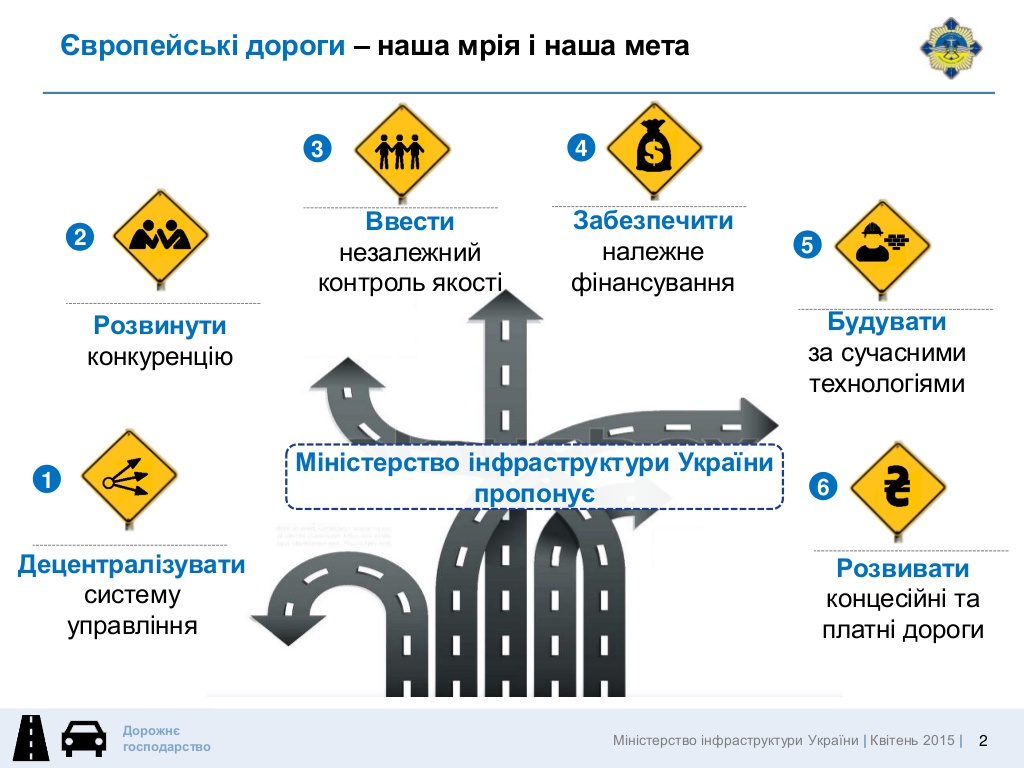 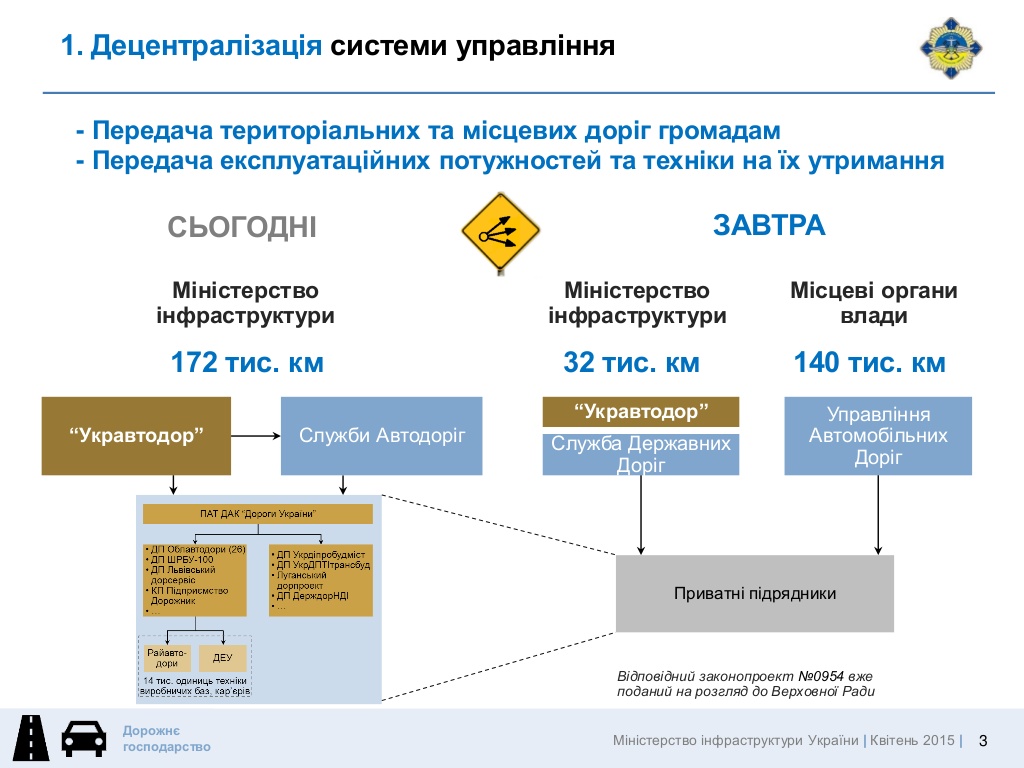 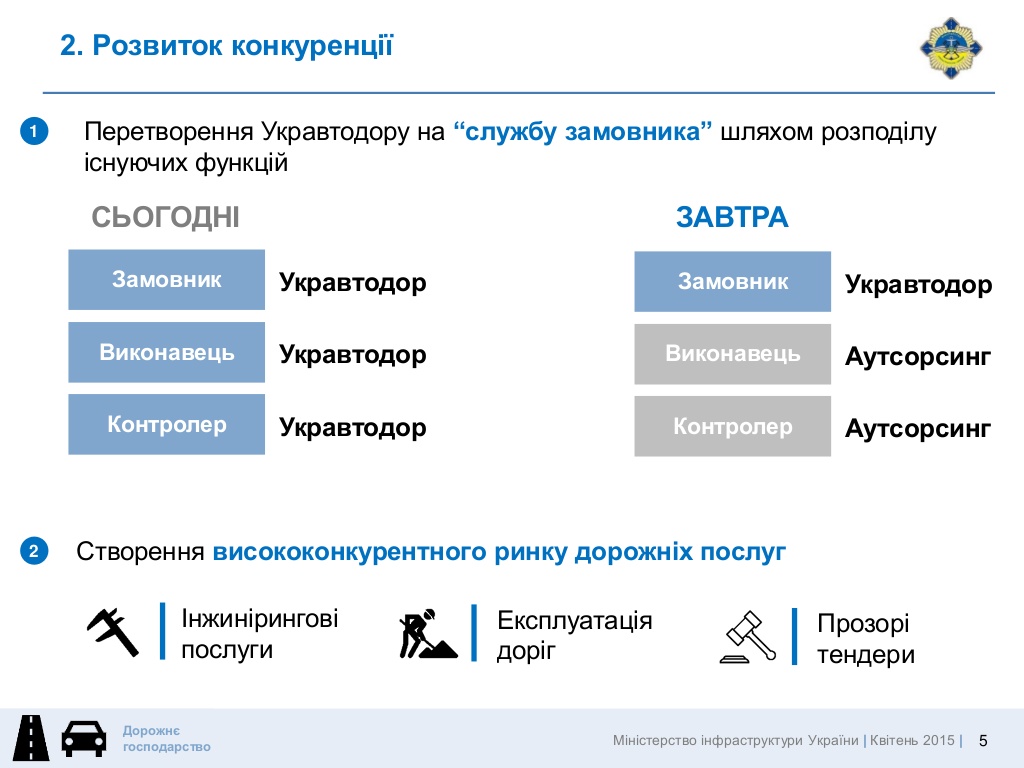 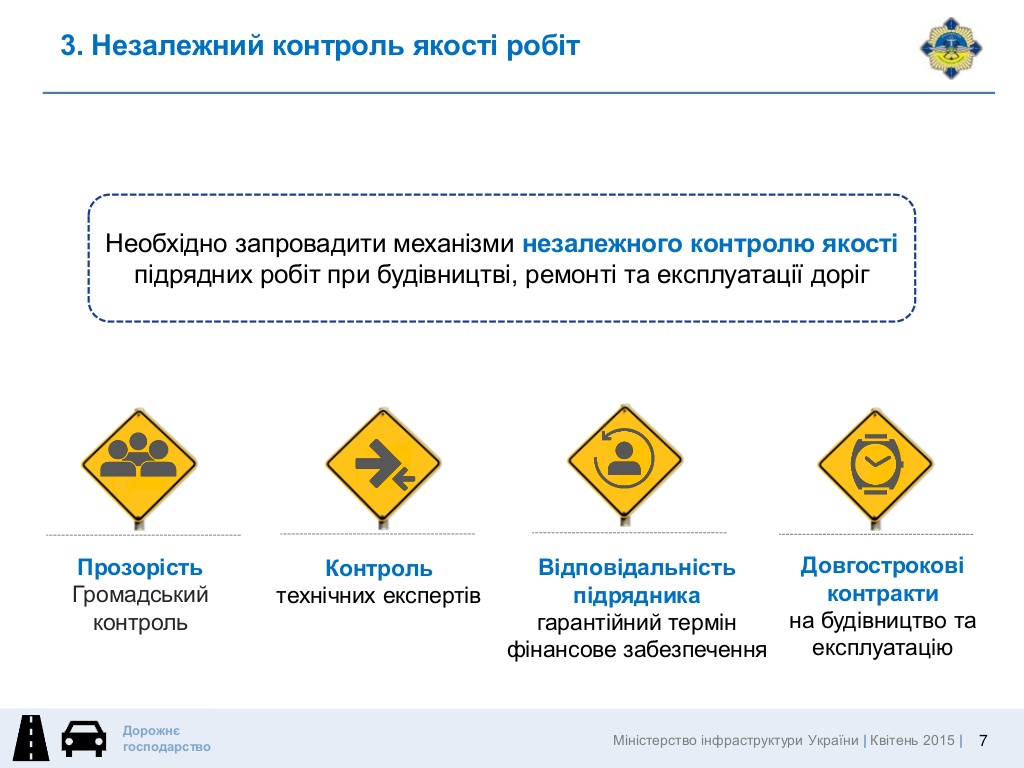 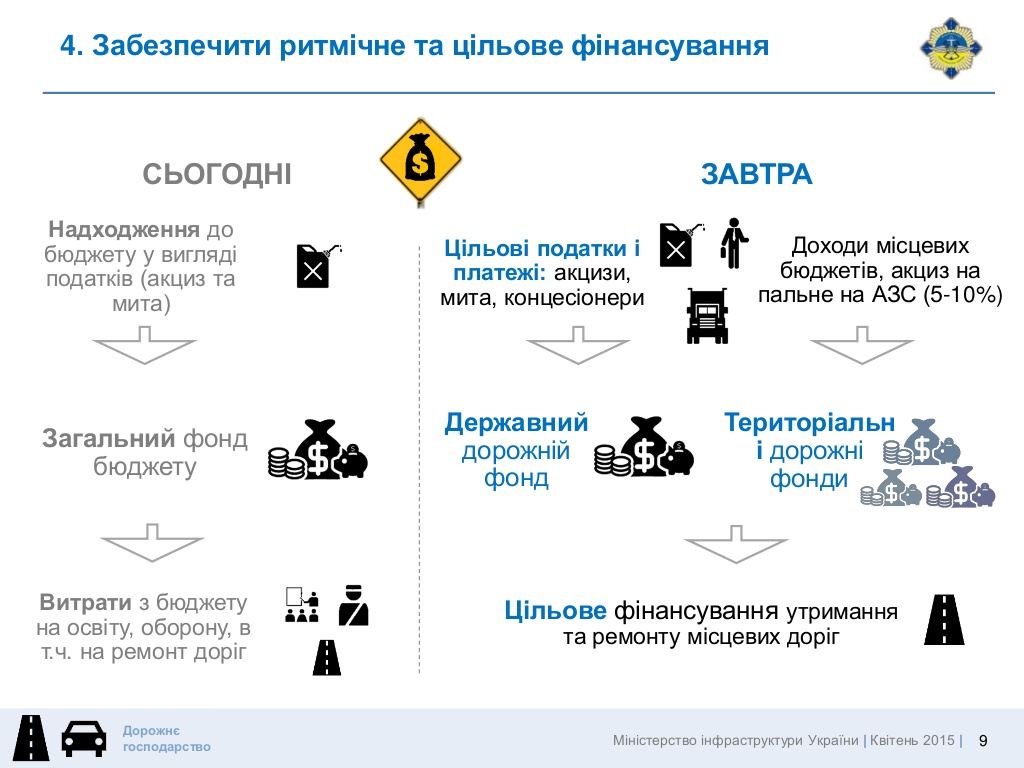 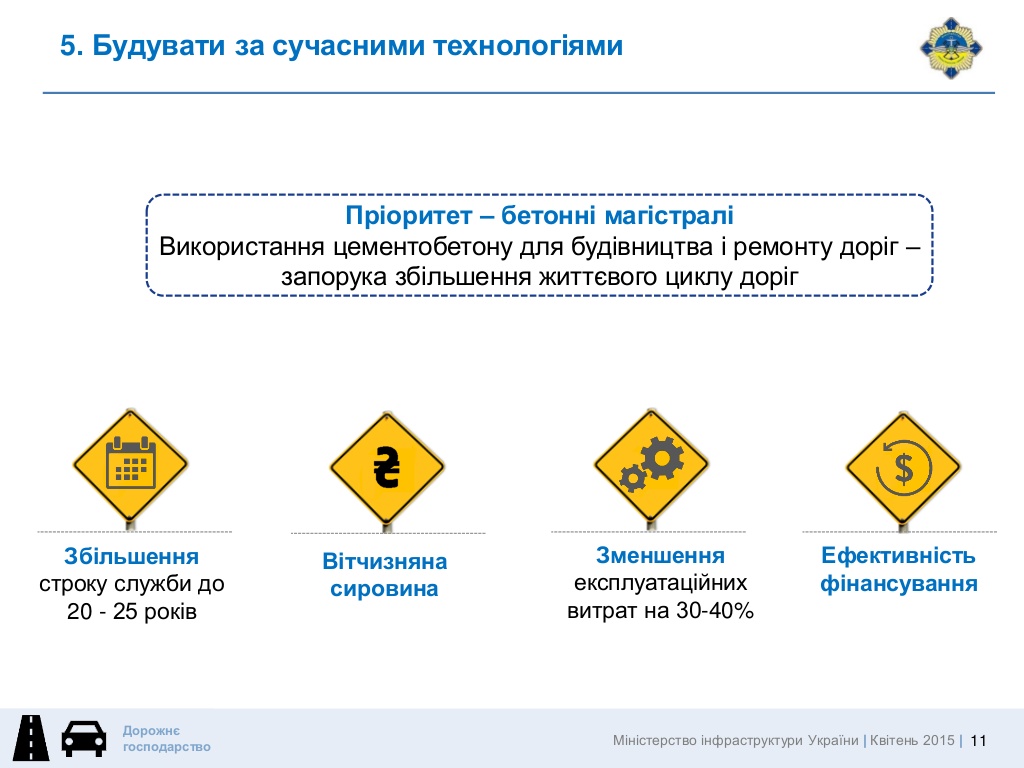 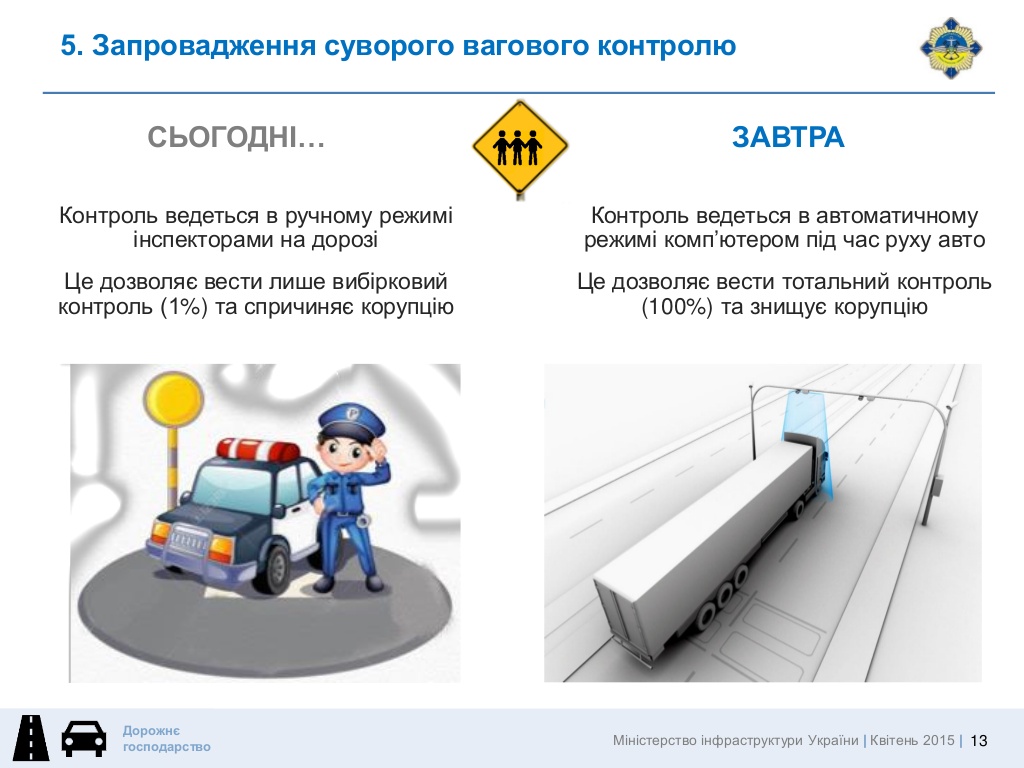 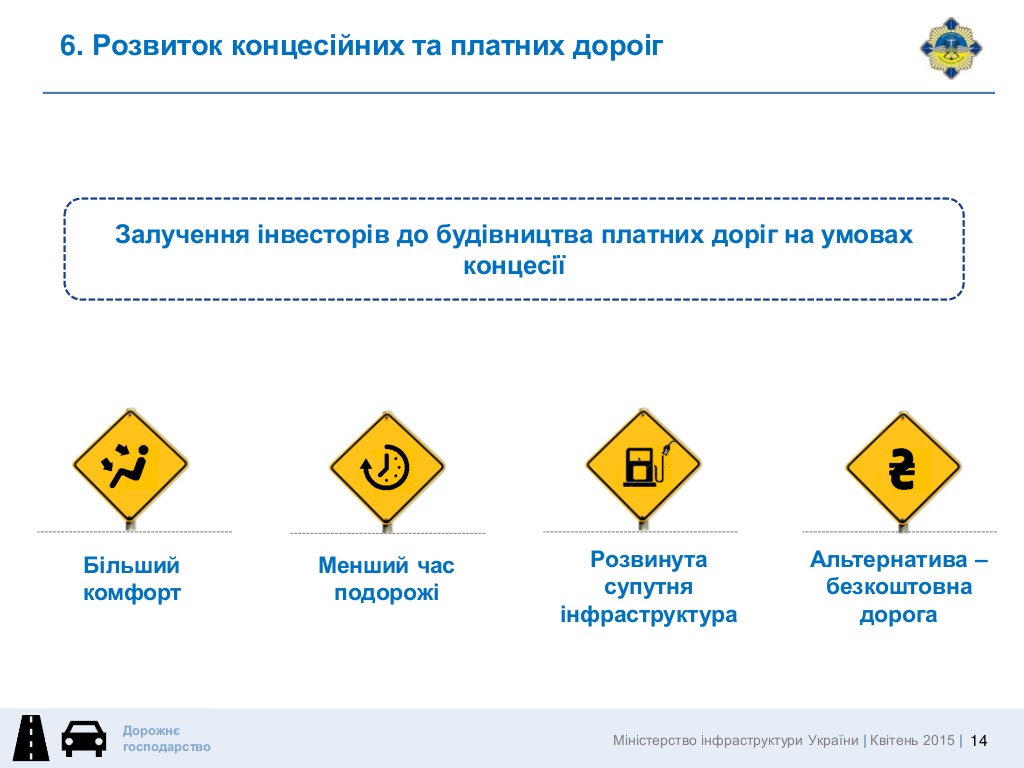 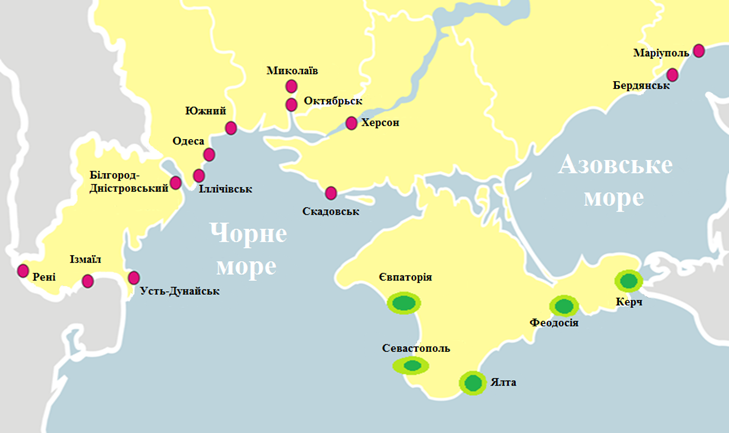 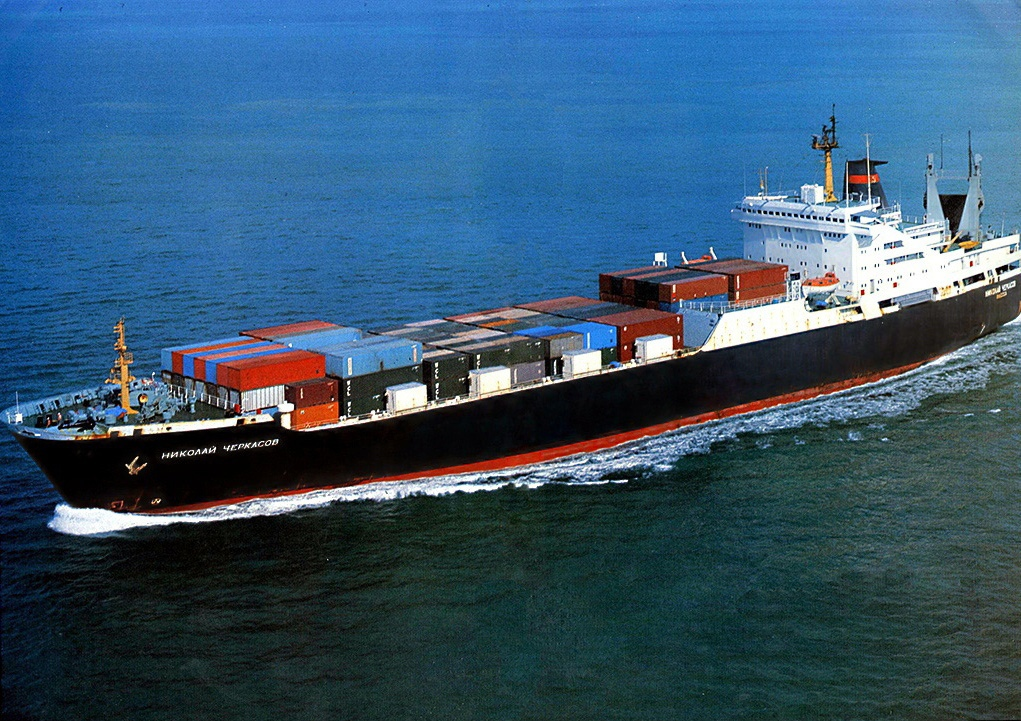 ВОДНИЙ ТРАНСПОРТ. ІНФРАСТРУКТУРА МОРСЬКОГО ТРАНСПОРТУ УКРАЇНИ
Переваги:
• високий експортний потенціал вантажів чорних металів, вугілля, залізорудного концентрату та зернових;
• наявність потужностей з обробки вантажів;
• вигідне розташування морських портів для забезпечення транзитних вантажопотоків;
• наявність нормативно-правової бази щодо можливості залучення приватних інвестицій для розвитку портової галузі;
• наявність висококваліфікованих спеціалістів портової галузі.
• 38 державних підприємств з оборотом близько 10 млрд. грн. на рік
• 5000 галузевих суб'єктів господарювання
• 100 000 моряків-громадян України
• 1 робоче місце в галузі стимулює створення 4-5 робочих місць в суміжних галузях
• 13 континентальних морських портів.
• 262 млн. тонн пропускної здатності на рік.
• 25 тис. працівників.
Можливості:
• 3 судноплавні річки, дві з яких входять до ТОП-5 найбільших річок Європи.
• 16 річкових портів та терміналів.
• 60 млн. тонн пропускної здатності на рік.
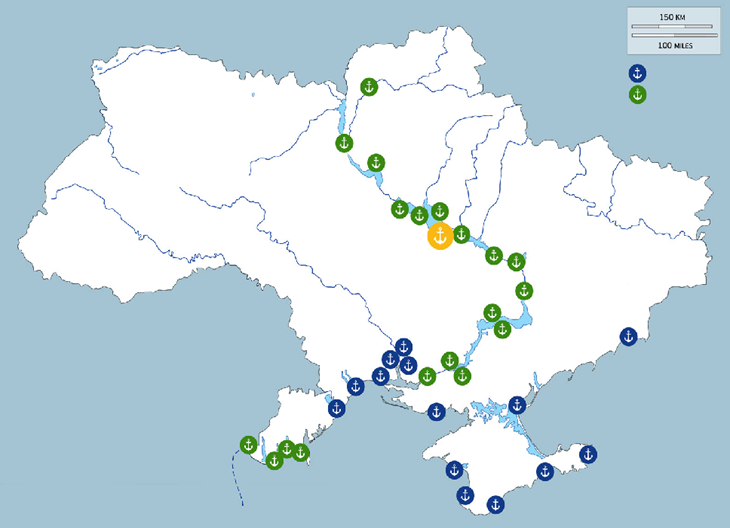 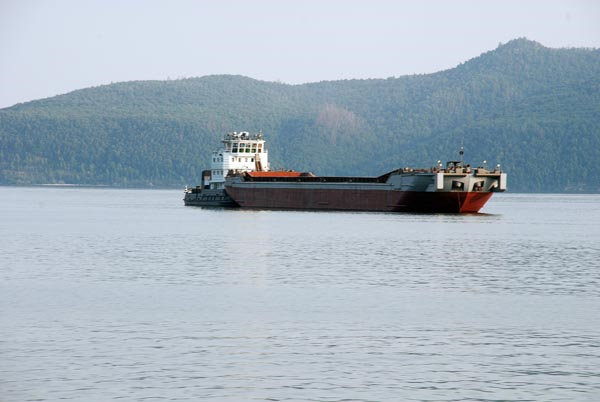 РІЧКОВИЙ ТРАНСПОРТ УКРАЇНИ
Загальна довжина судноплавних шляхів в Україні до 2,4 тис. кілометрів
• 3 судноплавні річки міжнародного значення (Дніпро, Дунай та Прип’ять), дві з яких входять до ТОП-5 найбільших річок Європи.
• 16 річкових портів та терміналів.
• 60 млн. тонн пропускної здатності на рік.
Річковим транспортом України перевозяться вантажі Дніпром, Дунаєм, Чорним і Середземним морями із заходом у річкові порти Румунії, Німеччини, Угорщини, Австрії, а також морські порти Туреччини, Греції, Ізраїлю, Франції та Італії. 
Судноплавні шляхи проходять також по Дністру, Південному Бугу, Інгульцю, Сіверському Дінцю, Стирі та Горині.
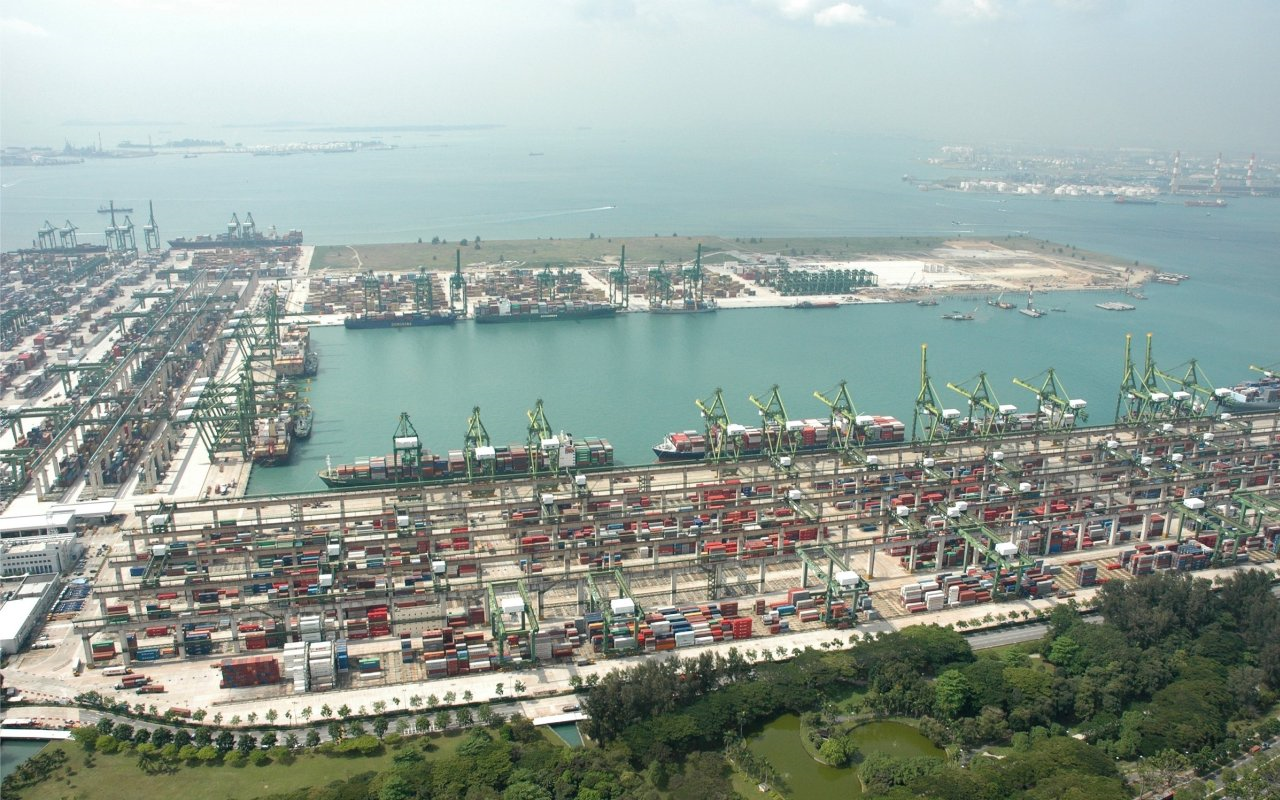 ЄВРОІНТЕГРАЦІЙНЕ РЕФОРМУВАННЯ ВОДНОГО ТРАНСПОРТНОГО КОМПЛЕКСУ УКРАЇНИ
АВІАТРАНСПОРТ
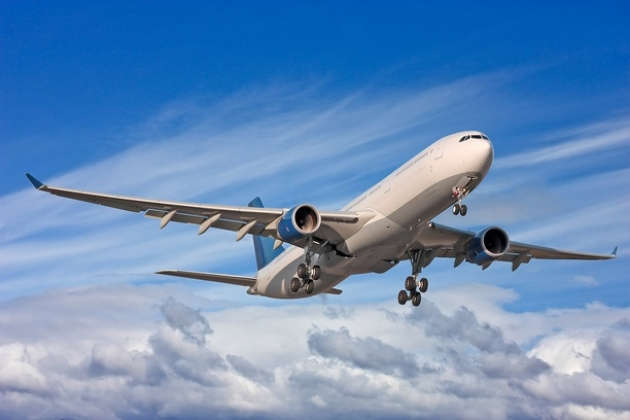 78 авіакомпаній, які мають діючий сертифікат експлуатанта, 23 аеропорти та 35 аеродромів цивільної авіації, 2 вертодроми та 29 злітно-посадкових майданчиків.

Провідні авіаперевізники України: 4 авіакомпанії: «Міжнародні авіалінії України», «Азур Ейр Україна» («Ютейр Україна»), «Роза вітрів» та «Дніпроавіа». 

За статистичними даними упродовж року виконано 66,3 тис. комерційних рейсів (за 2014 рік – 74,8 тис.).
У 2015 році на ринку пасажирських та вантажних перевезень працювали 33 вітчизняні авіакомпанії. 





        Кількість       перевезених пасажирів скоротилась порівняно з попереднім роком на 2,7 відсотка та склала 6302,7 тис. чол. 
Обсяги перевезень вантажів та пошти склали 69,1 тис.тонн (за 2014 рік – 78,7 тис.тонн).
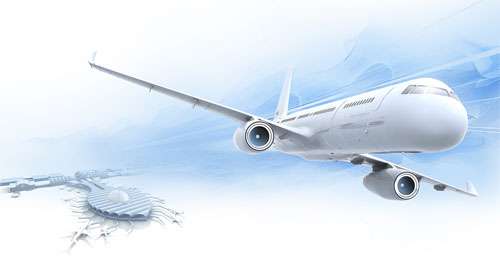 РЕФОРМИ В ГАЛУЗІ АВІАТРАНСПОРТУ
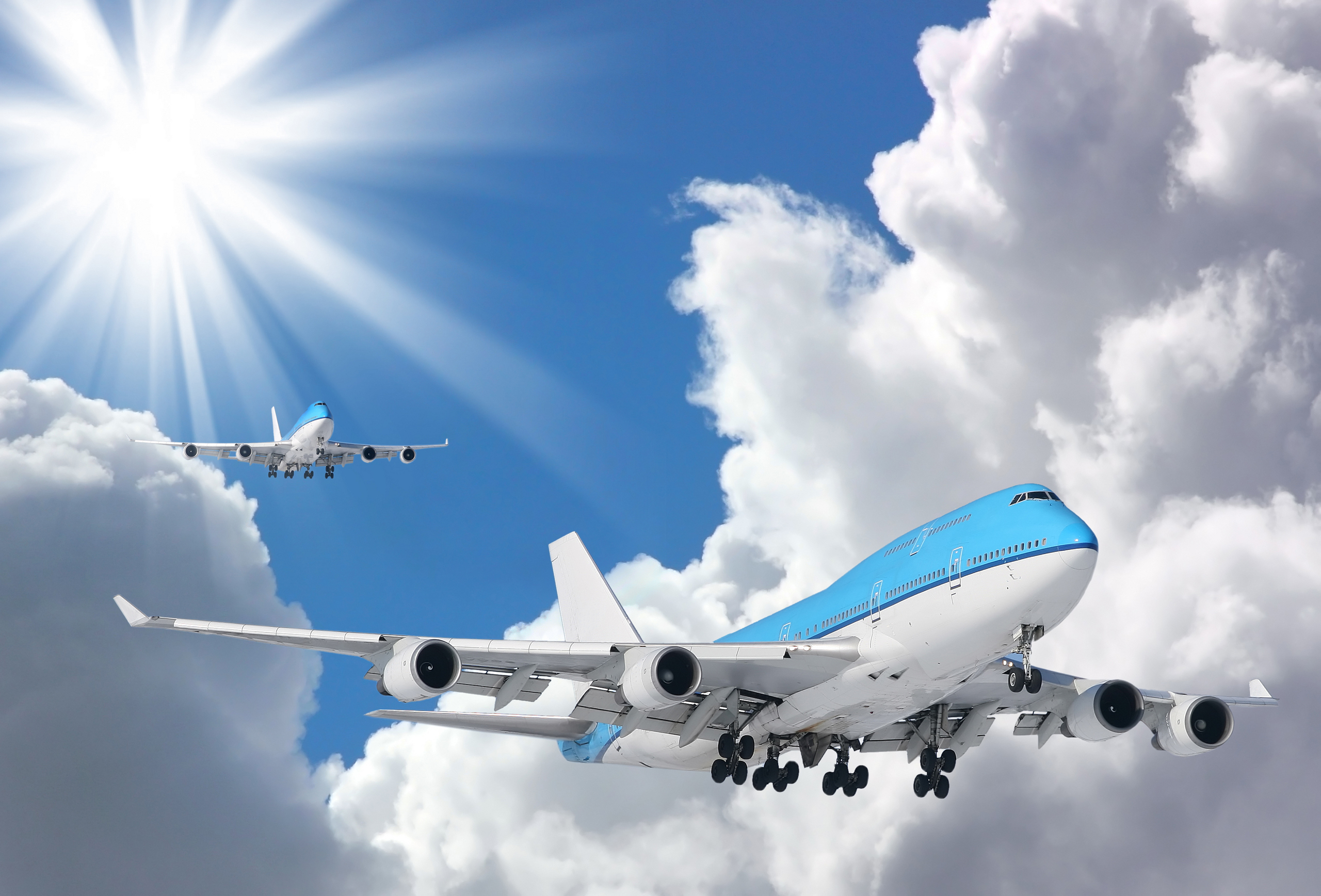 РЕЗУЛЬТАТИ РЕФОРМУВАННЯ АВІАЦІЙНОЇ ГАЛУЗІ
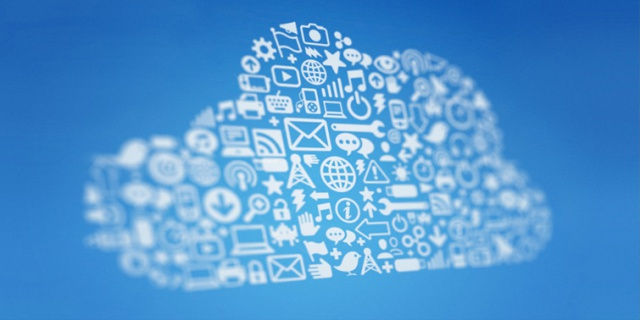 ЕКСПОРТ/ІМПОРТ ПОСЛУГ УКРАЇНИ ЗА 2015 р.
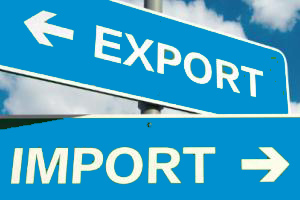 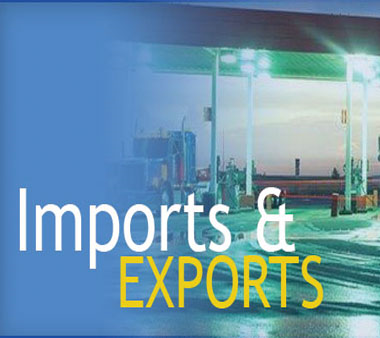 ПРОБЛЕМИ ІНТЕГРАЦІЇ ТРАНСПОРТНОЇ СИСТЕМИ УКРАЇНИ ДО ЄС
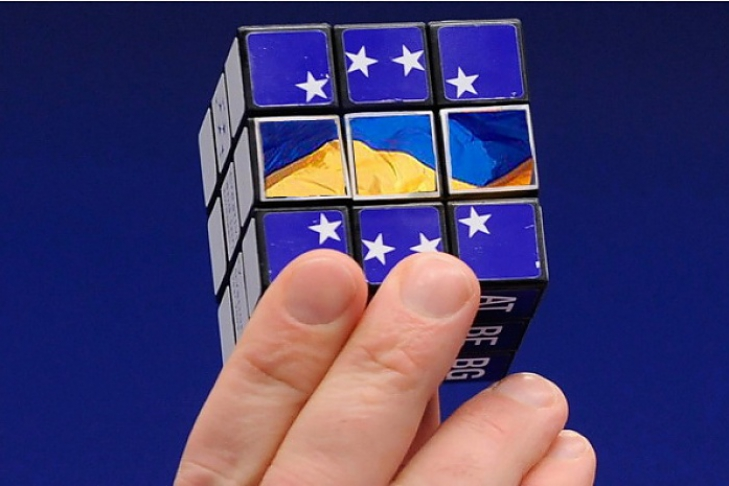 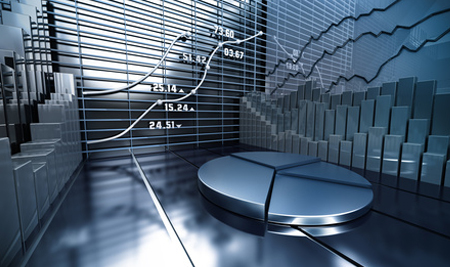 НАПРЯМКИ СПІВРОБІТНИЦТВА УКРАЇНИ ТА КРАЇН ЄС У СФЕРІ ТРАНСПОРТУ
ПЕРЕВАГИ УКРАЇНИ ВІД ТРАНСПОРТНОЇ ІНТЕГРАЦІЇ З ЄС
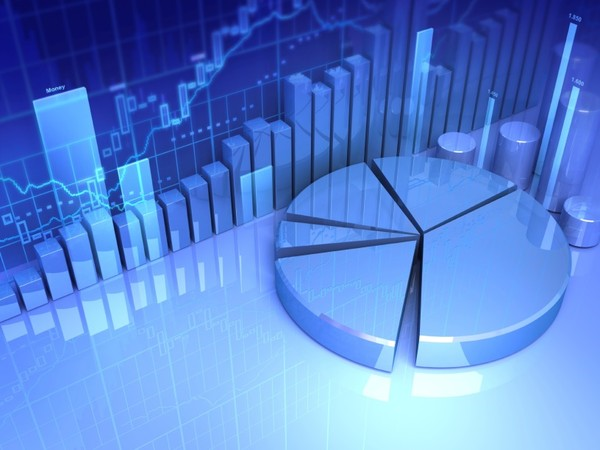